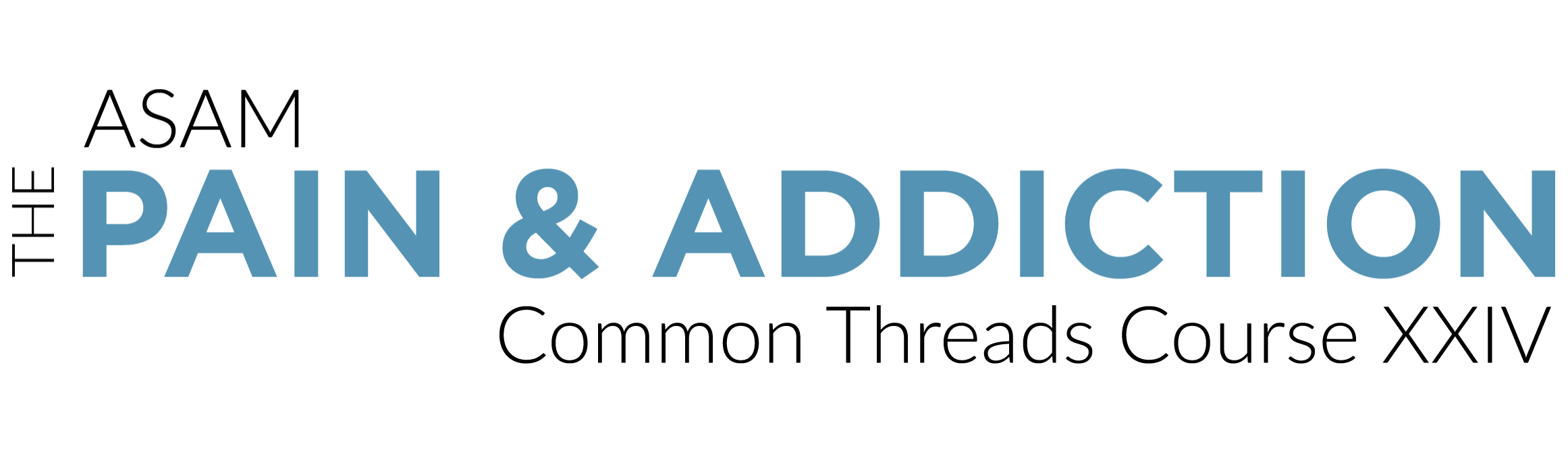 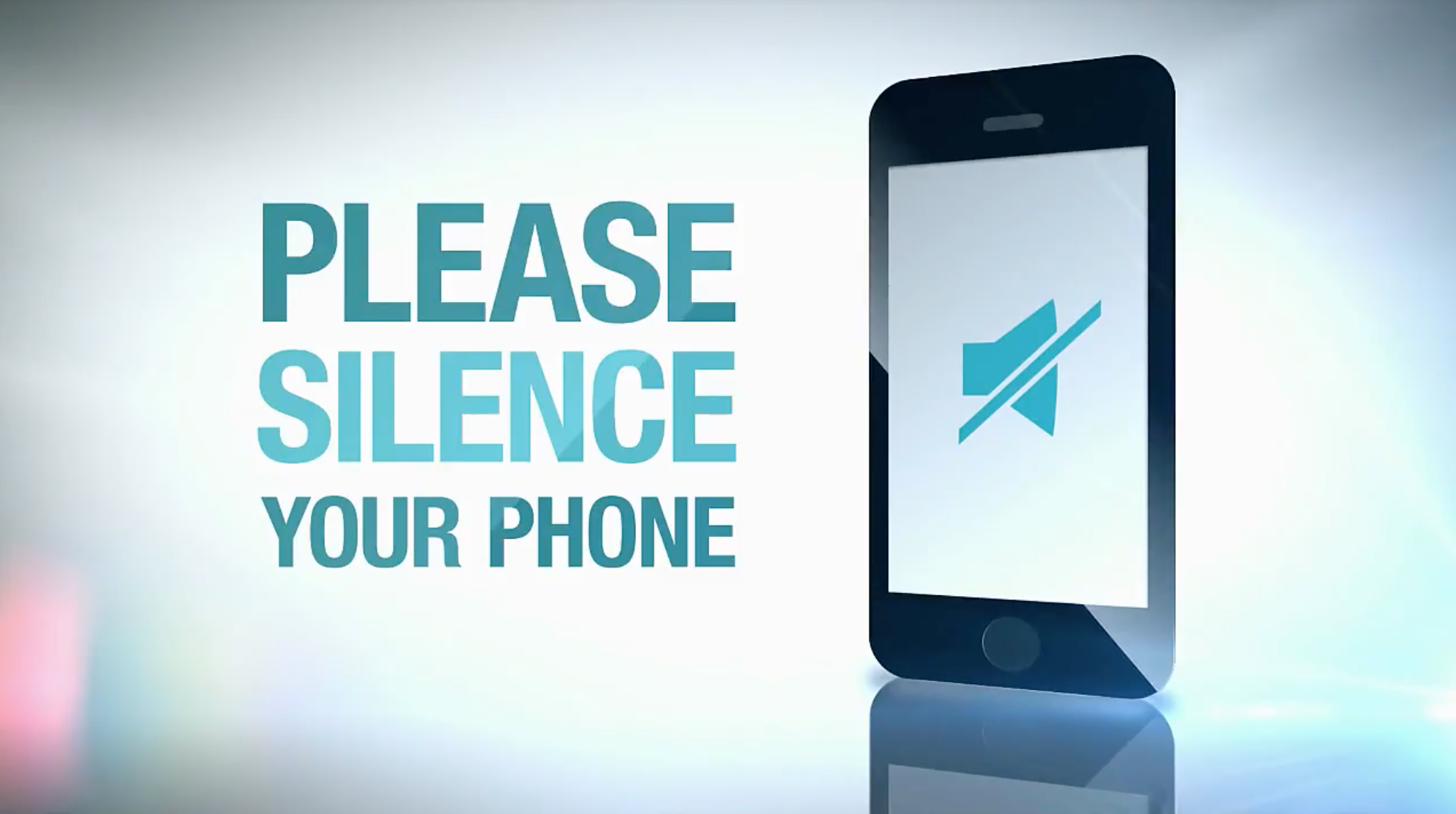 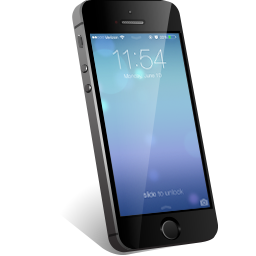 Please Silence Mobile Devices in all Sessions
Stay Connected. Visit the charging station and the “Hub” in the registration area.
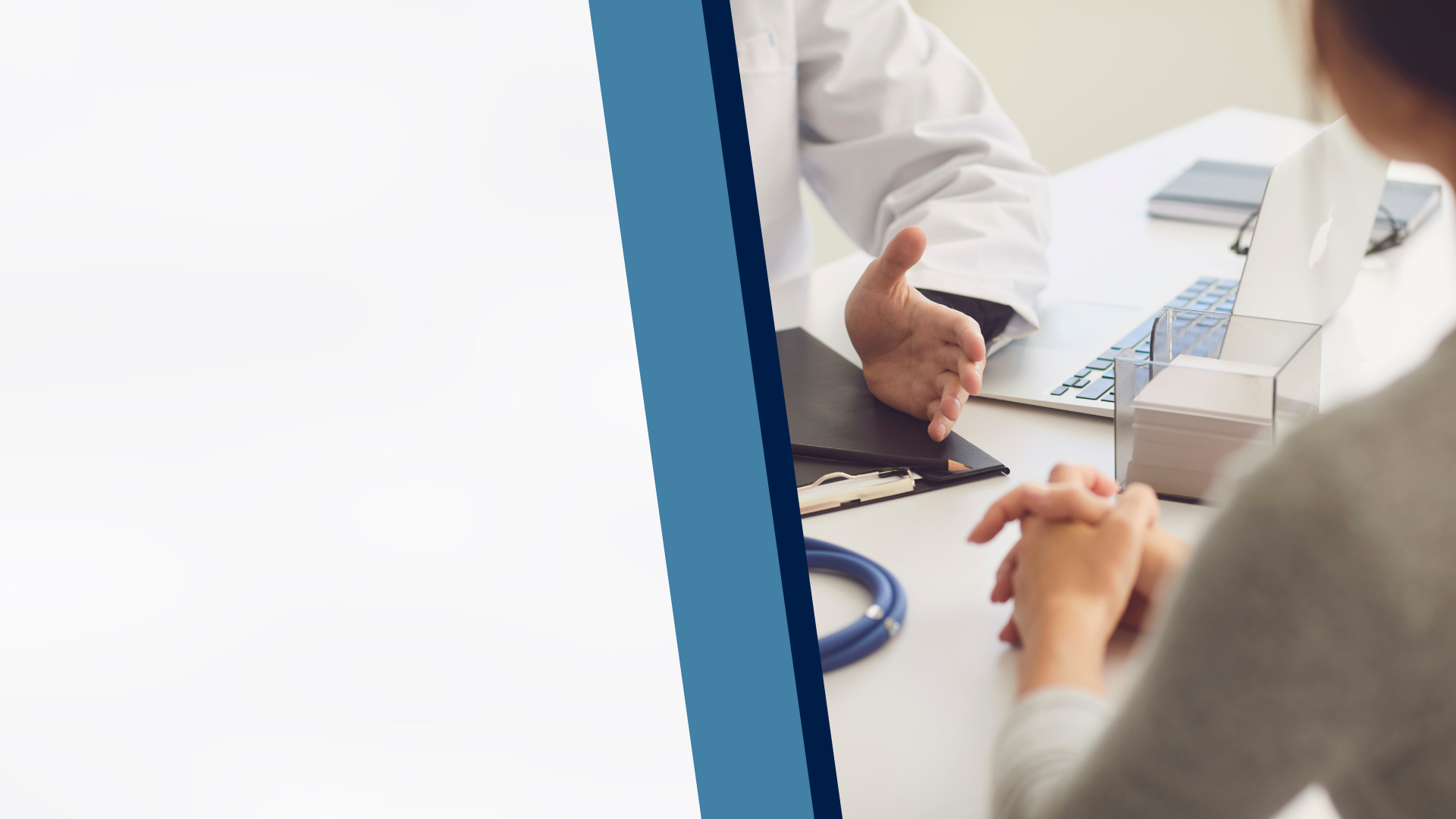 Pain & Addiction:
Essentials Online
A series of 6 online modules that cover the foundations of pain and addiction
Module 1: Science
Module 2: Stigma
Module 3: Screening & Assessment
Module 4: Pharmacological Treatment Approaches
Module 5: Nonpharmacological Treatment Approaches
Module 6: Interdisciplinary Approaches
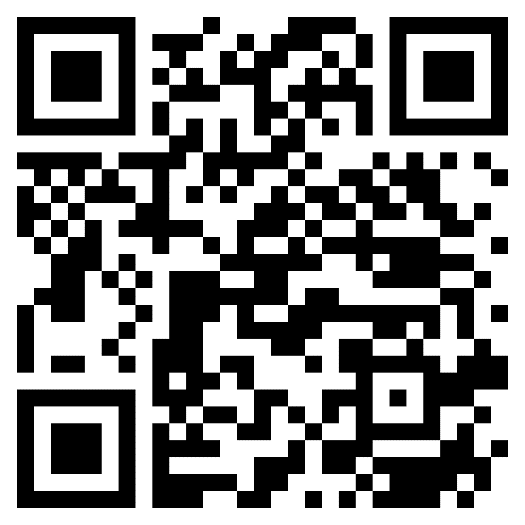 Take the modules
together or purchase
individually
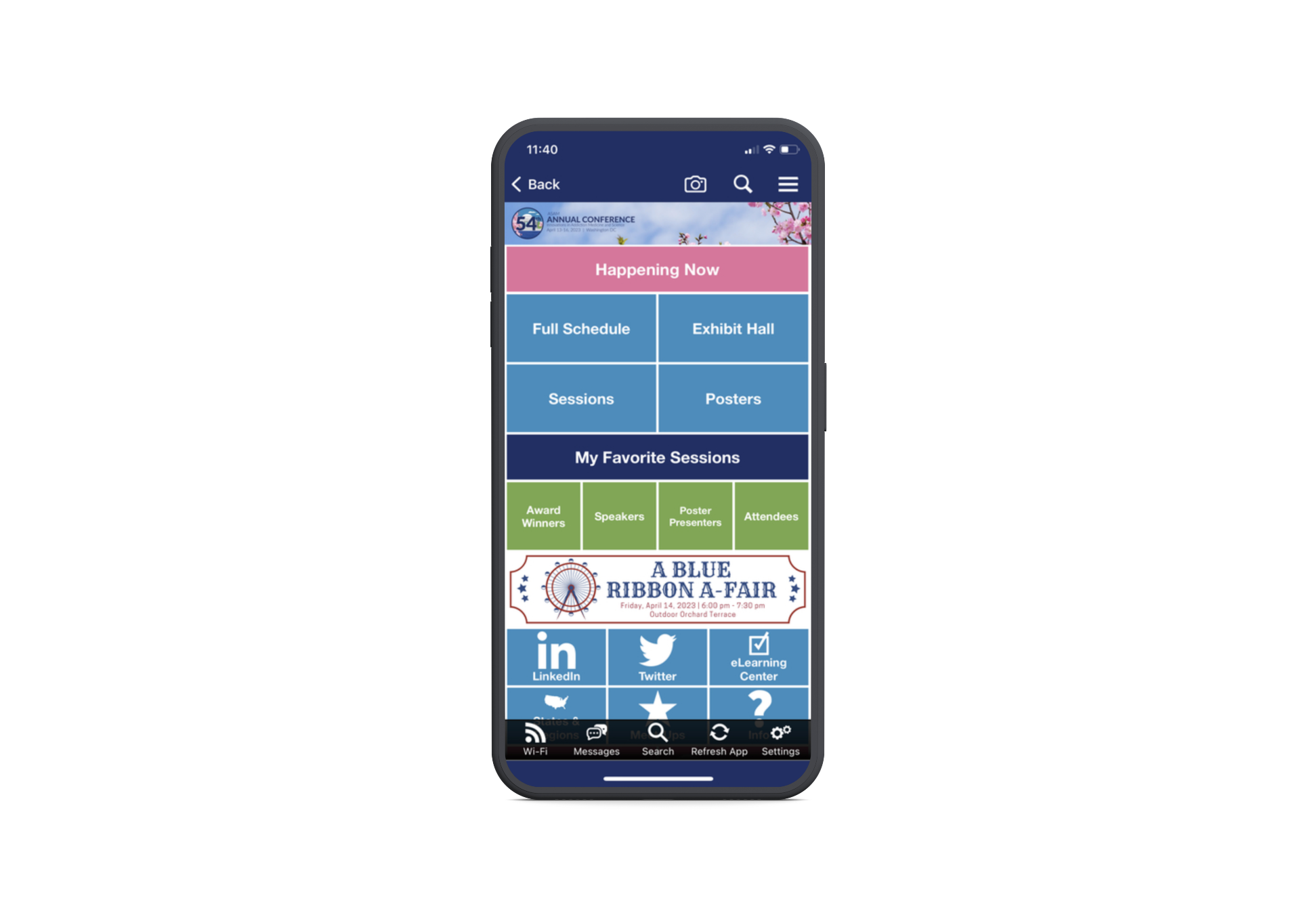 ASAM Annual 2023 Conference App
See what’s happening now, in real-time
Search and favorite items in the schedule
Explore sessions, posters, and exhibit hall
Engage with ASAM & fellow attendees via social media and direct messages.
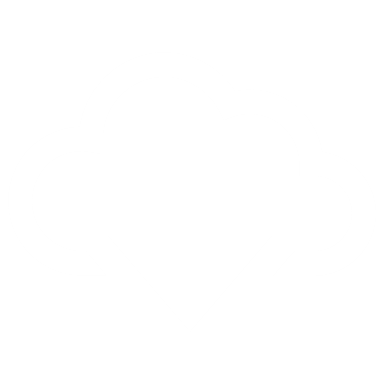 Tip: Instructions to download the ASAM Event App are on the back of your badge!
[Speaker Notes: Shorten]
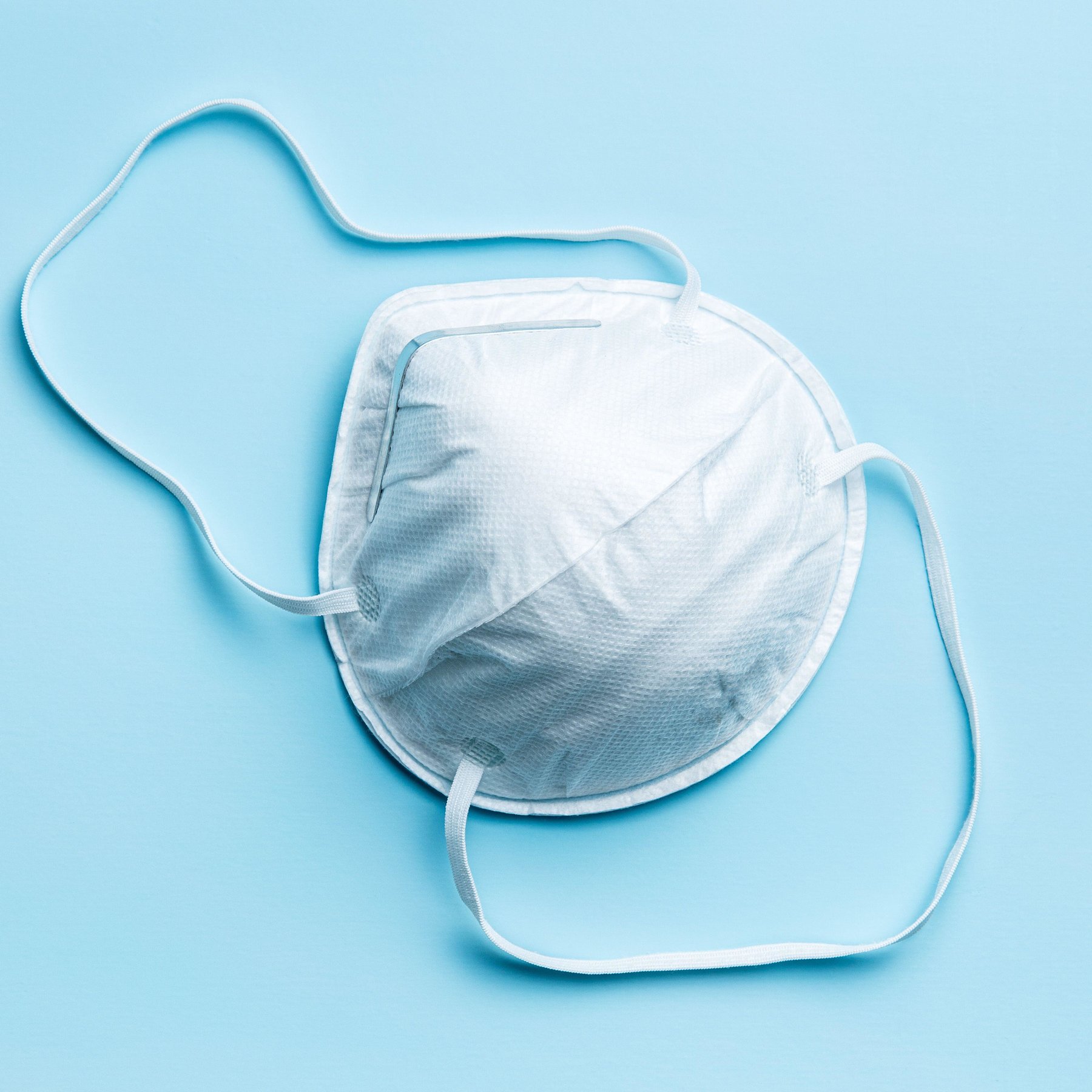 Health & Safety 
Reminders
Masks are encouraged
Wash your hands frequently 
Observe social distancing
Evaluate your own health
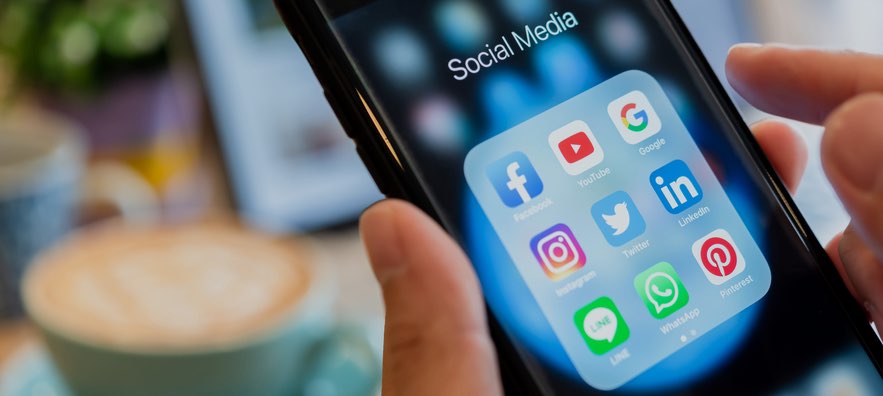 Connect with ASAM
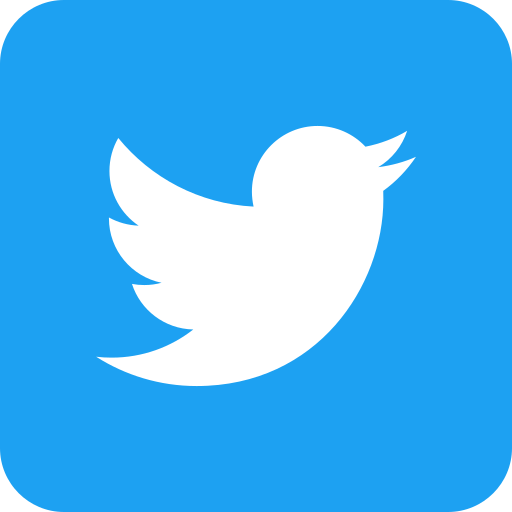 @asamorg
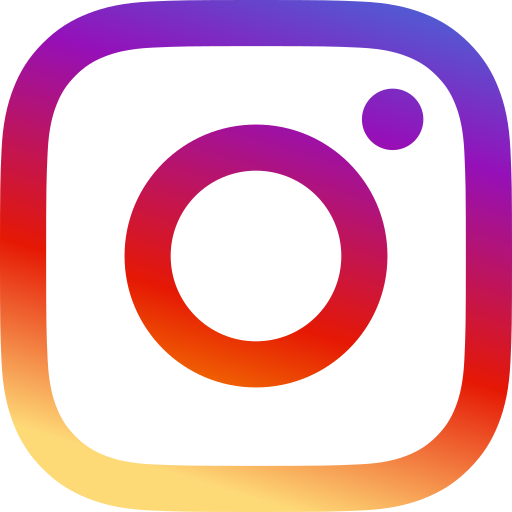 @AddictionMedicine
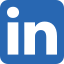 AddictionMedicine
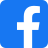 AddictionMedicine
Use Hashtag #ASAMAnnual
[Speaker Notes: Faded box]
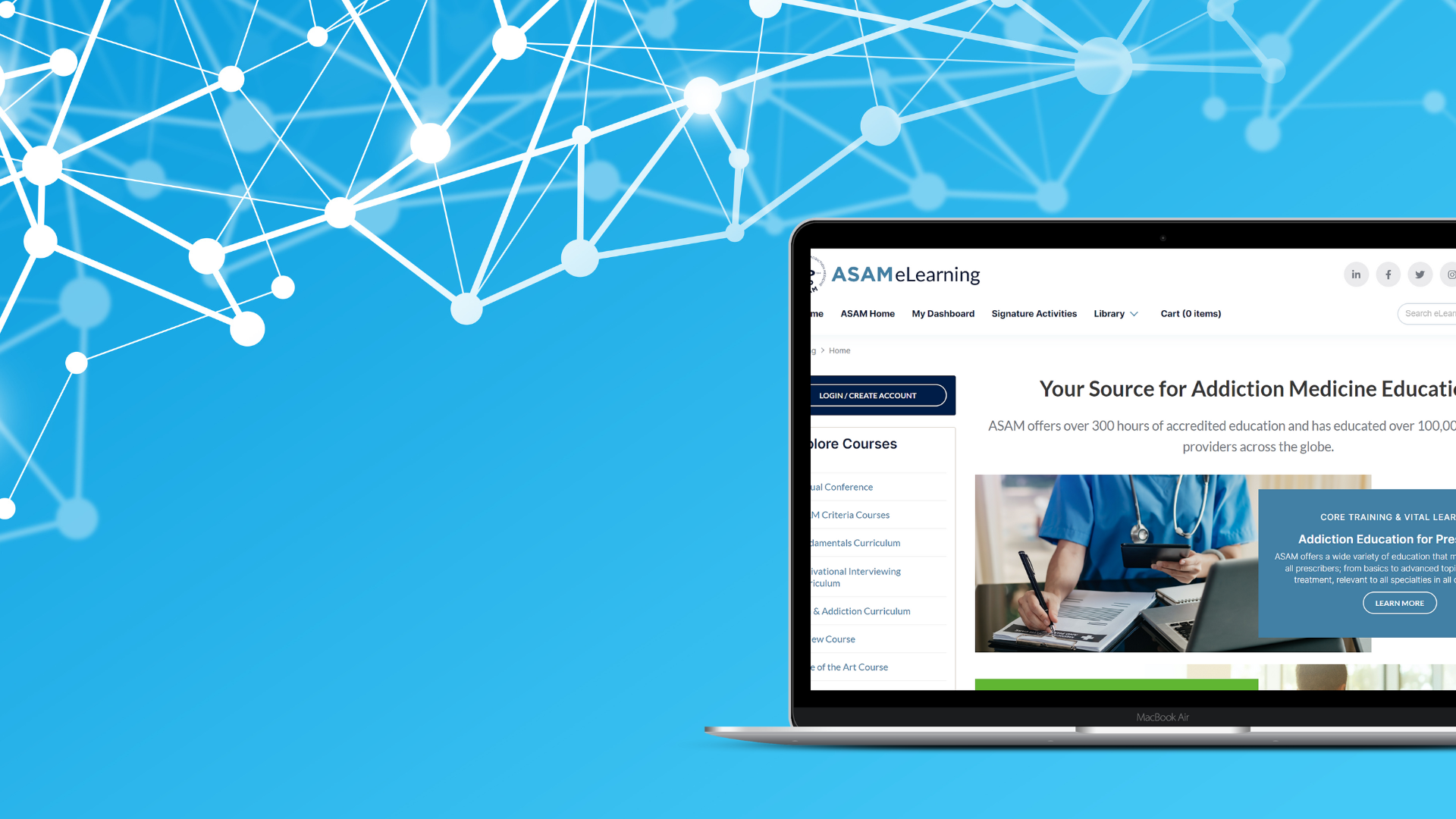 The Largest Library of 
Addiction Medicine CME
Claim Credit: April 17, 2023 – April 17, 2024On-Demand Course Sessions: 
May 15, 2023 – May 15, 2026eLearning.ASAM.org
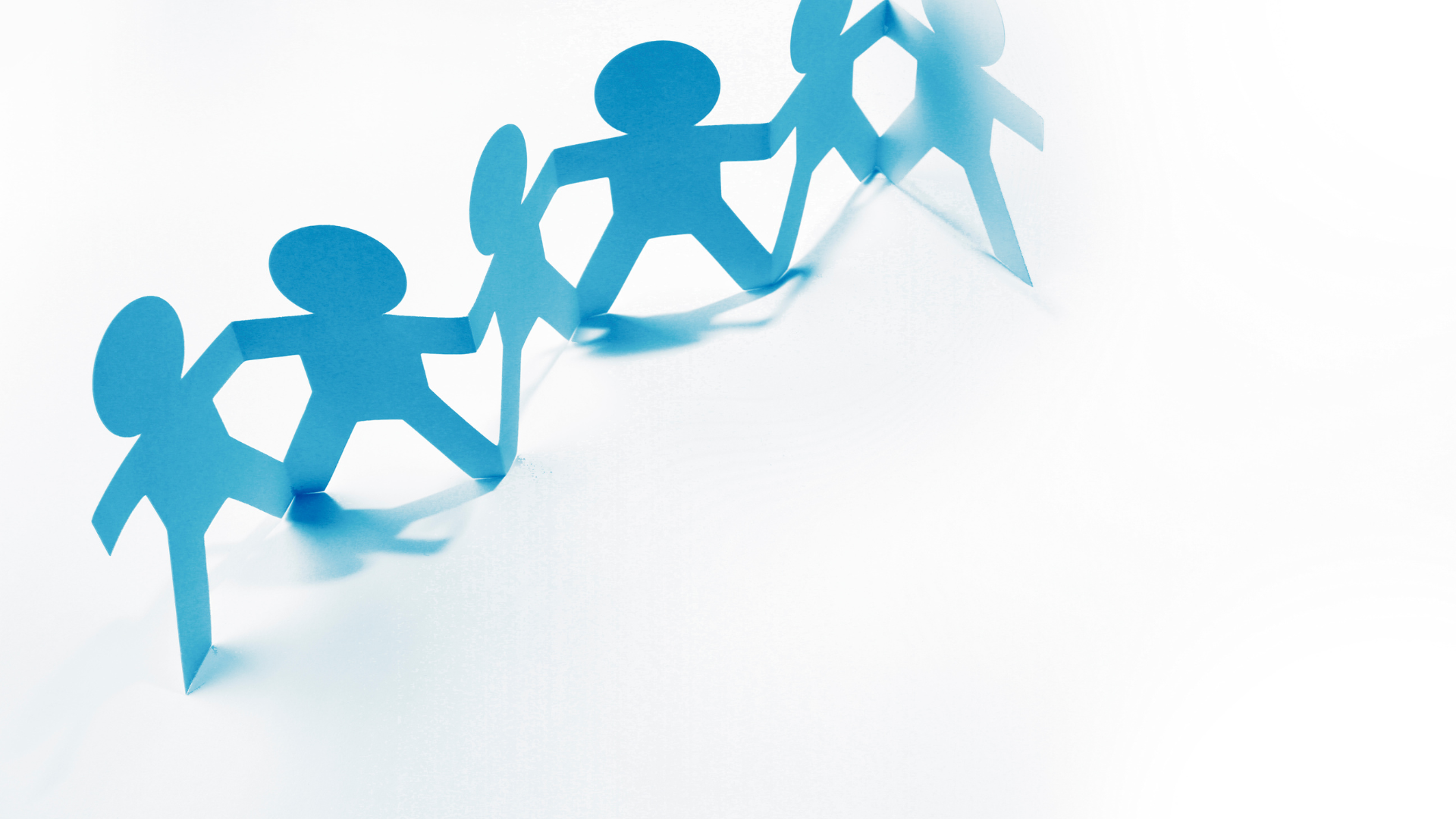 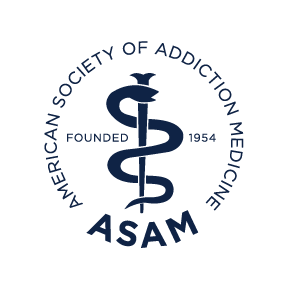 Join or Renew Today!
Visit the ASAM Booth to learn more about membership
https://asam.org/membership
[Speaker Notes: Wrong your]
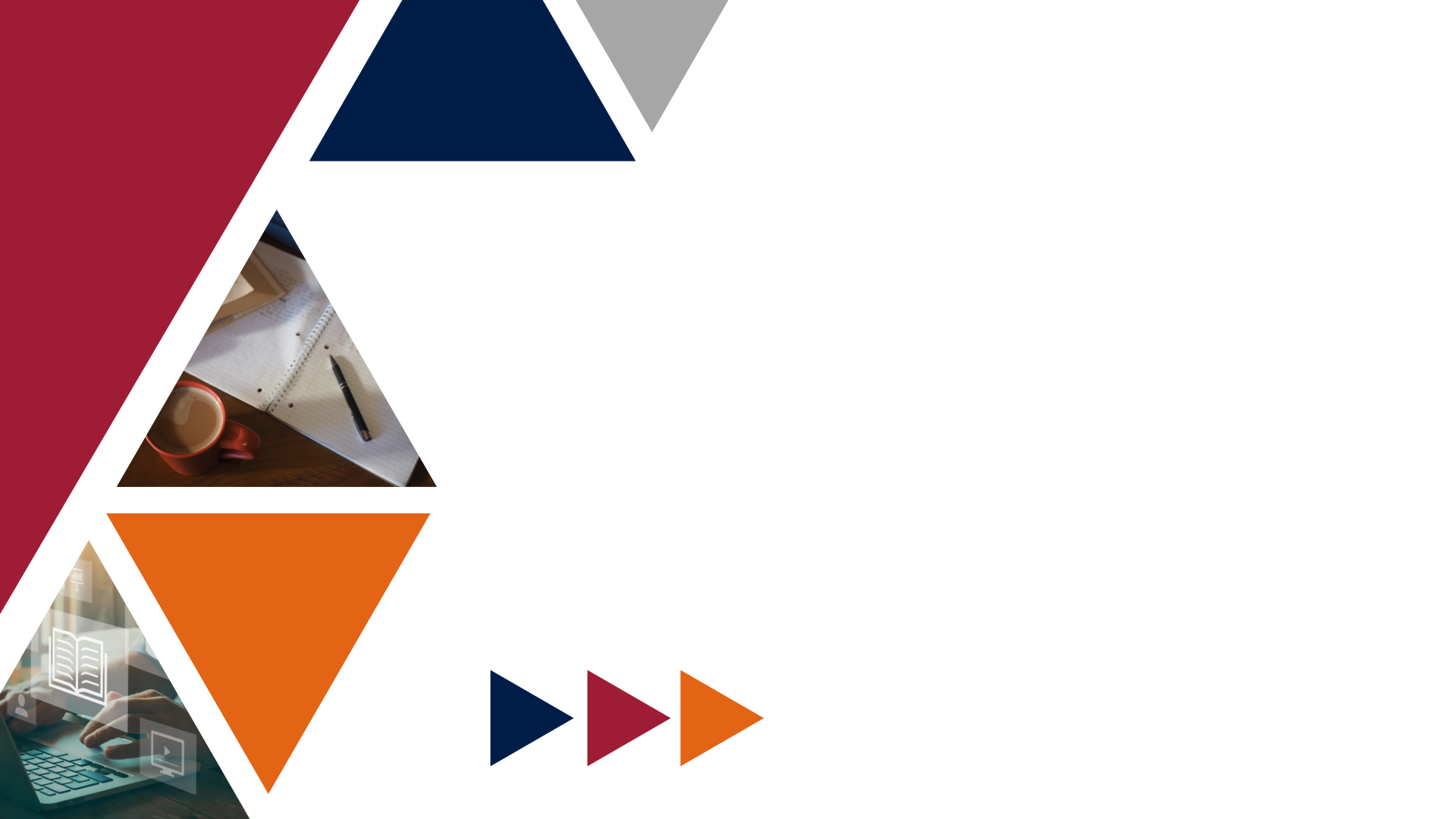 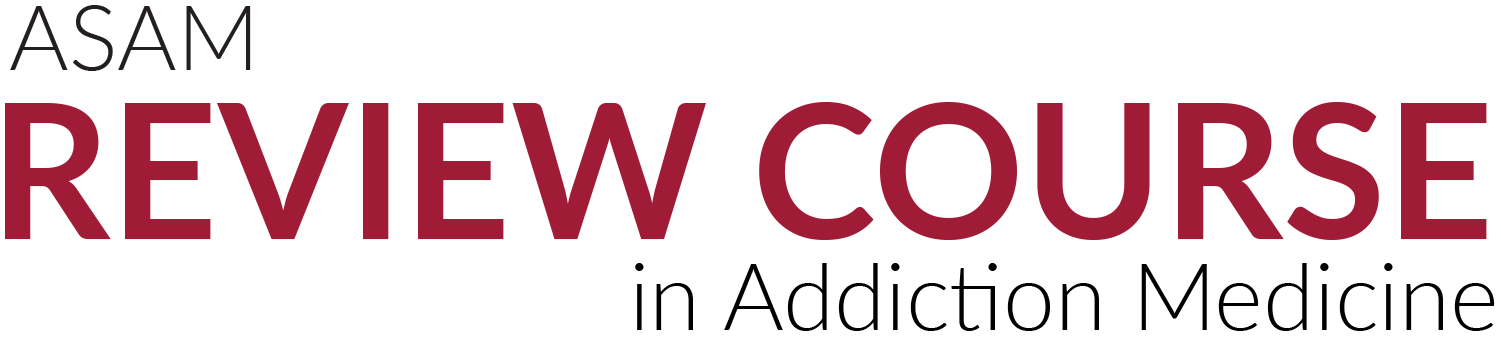 July 27 – 28, 2023 | Live Virtual Course
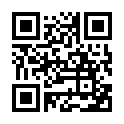 Register Today!
The first ASAM Patient Placement Criteria came out in 1991. The ASAM Criteria - 4th Edition comes out in Fall 2023. Visit the ASAM Booth to learn more!
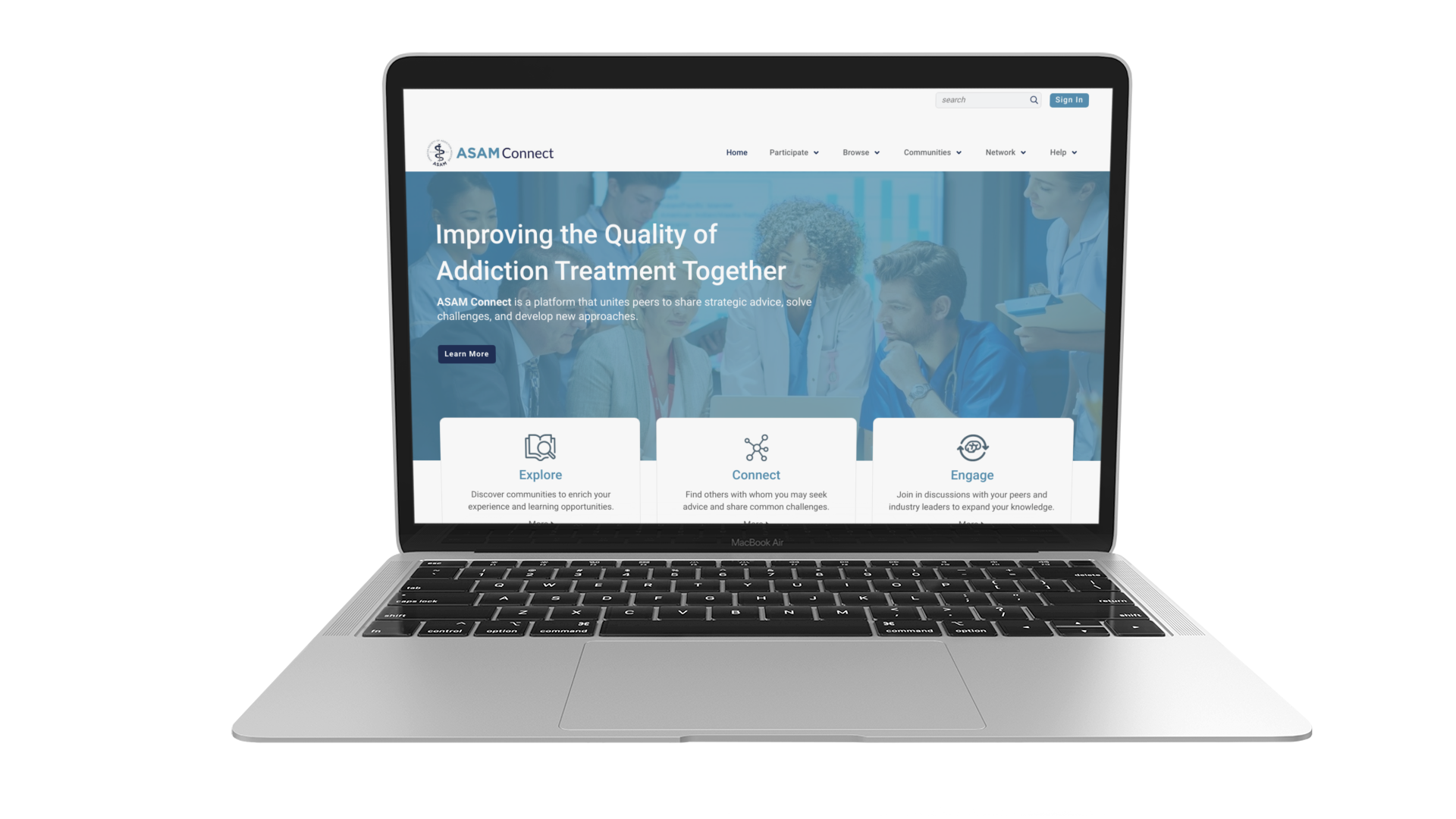 NEW Member Exclusive Benefit
ASAM Connect is an online community platform that unites peers to share practice advice, solve challenges, and develop new approaches.
connect.ASAM.org
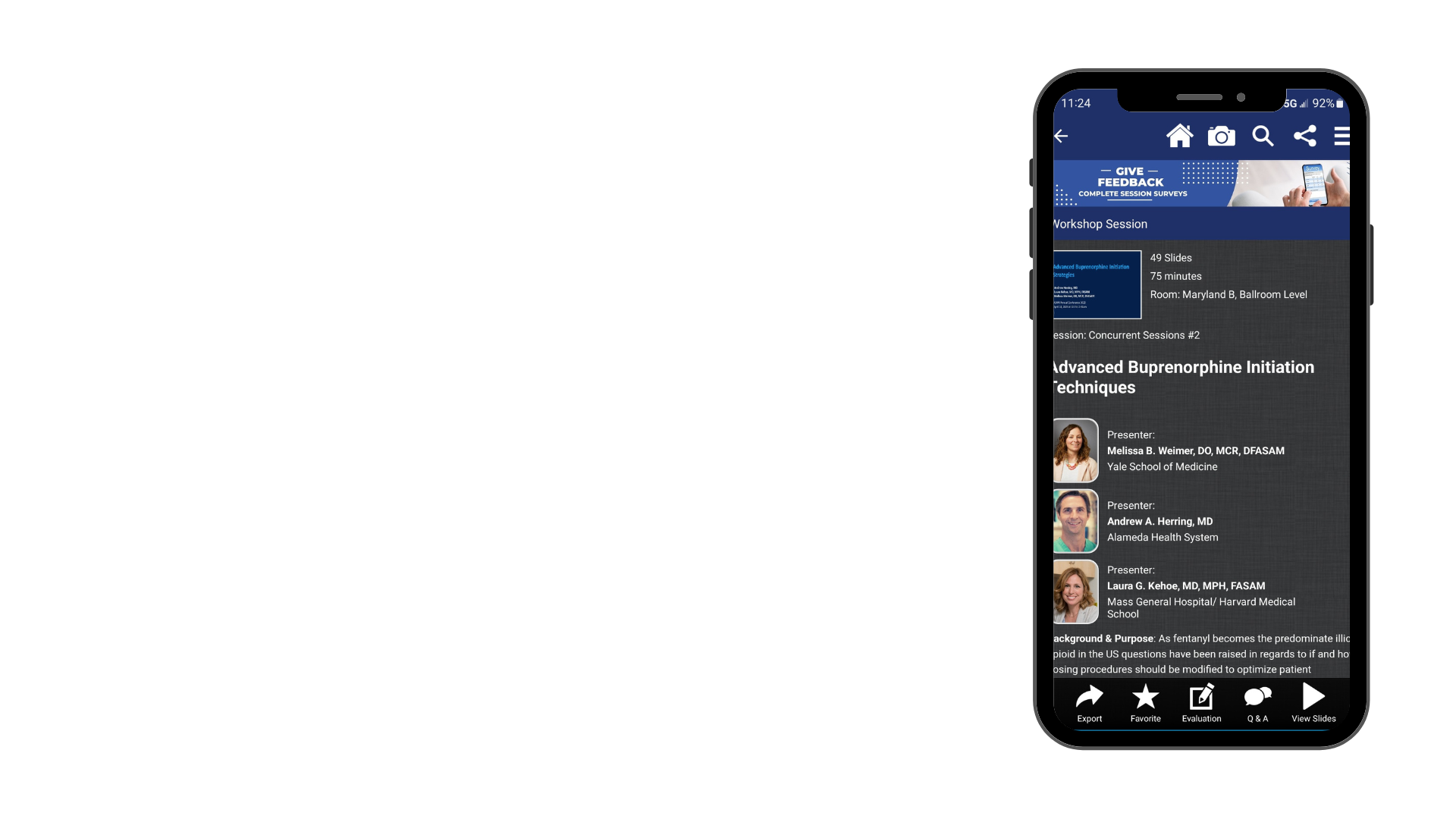 Q&A with Presenters through the app!
Find the session
Click “Q&A” button
Press “Ask Question” button
Type in your question, click “Submit”
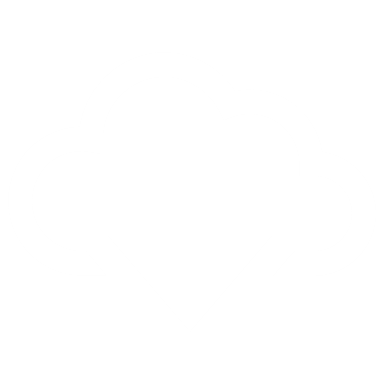 Tip: Instructions to download the ASAM Event App are on the back of your badge!
[Speaker Notes: Shorten]
Treatment for tobacco use disorder during addiction treatment is associated with a 25% increased likelihood of long-term abstinence from alcohol and illicit drugs. Check out ASAM’s New Clinical Guidance.
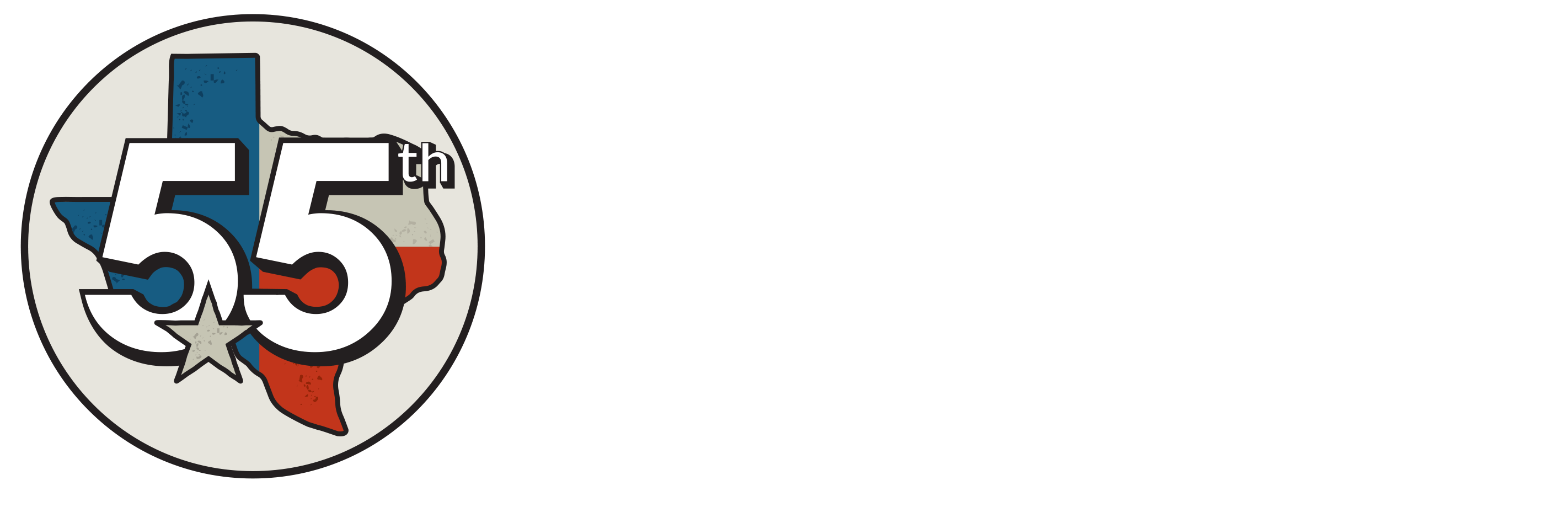 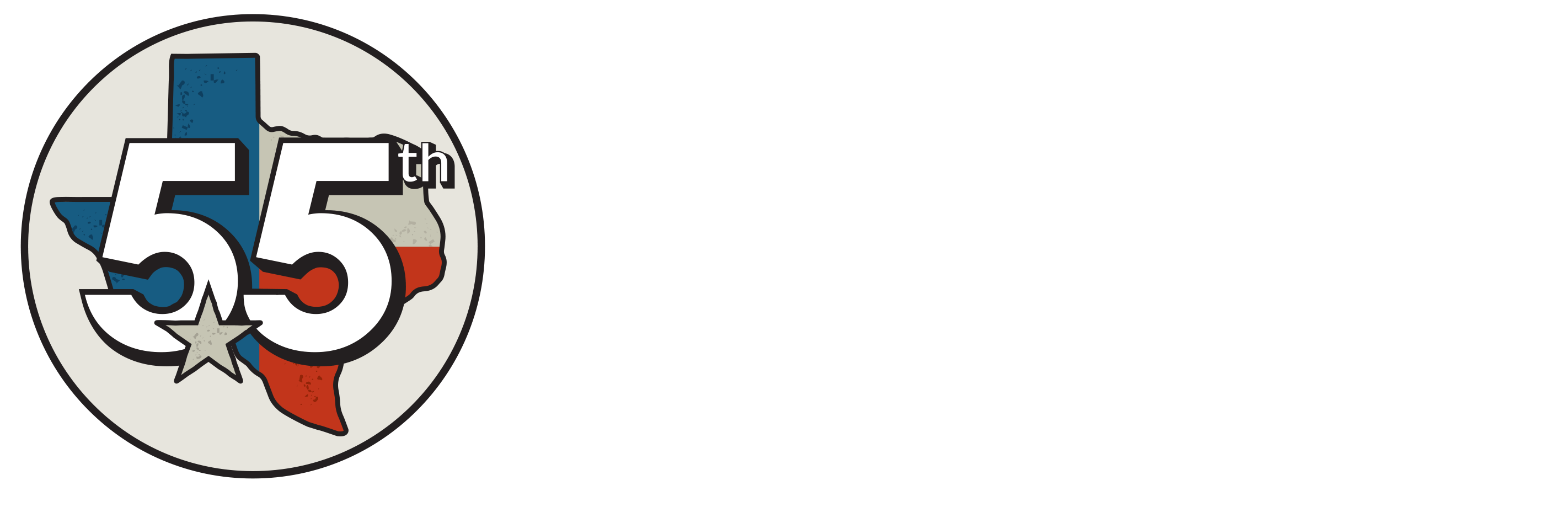 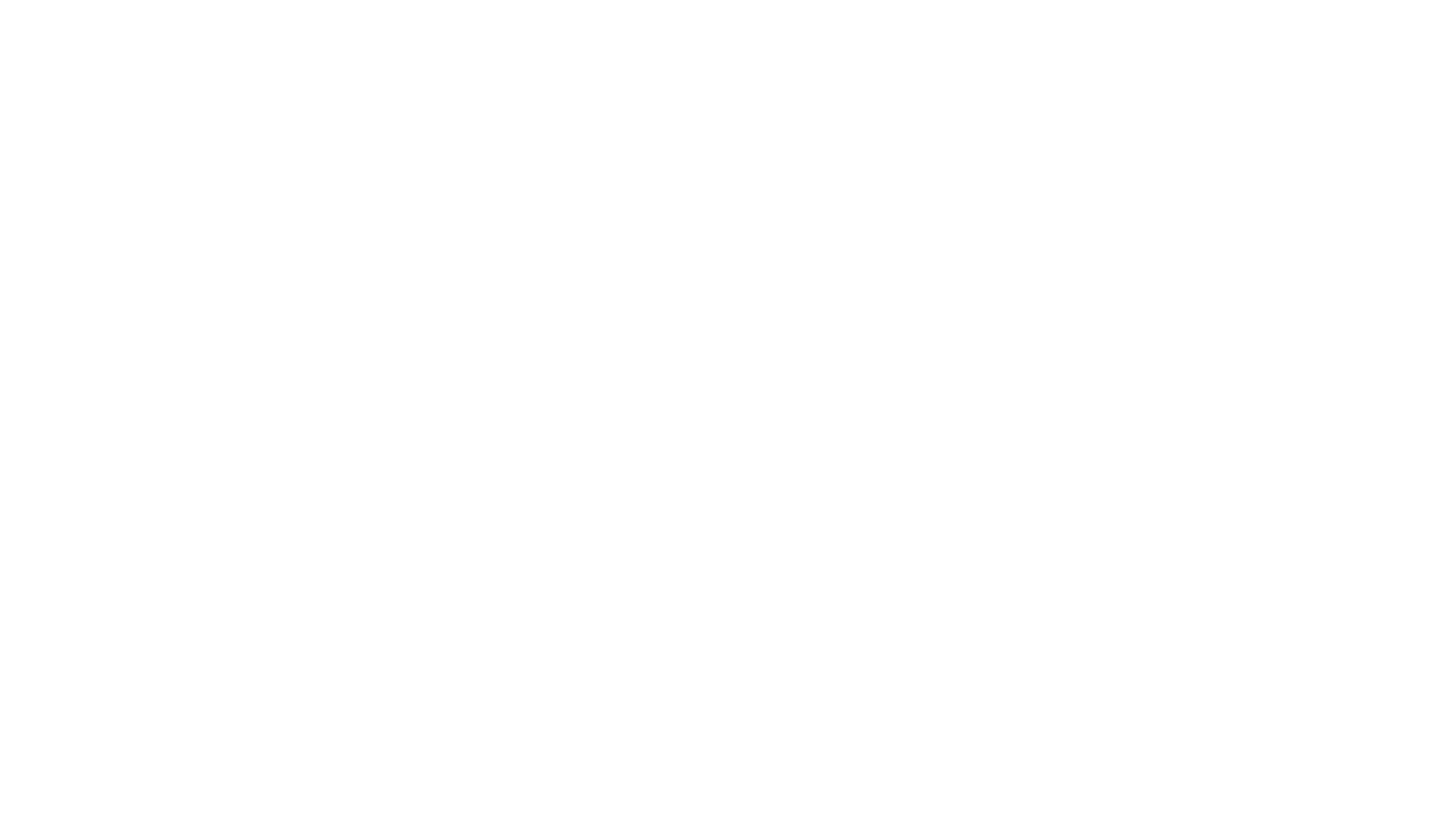 Call for Abstracts Opens in 
September 2023!
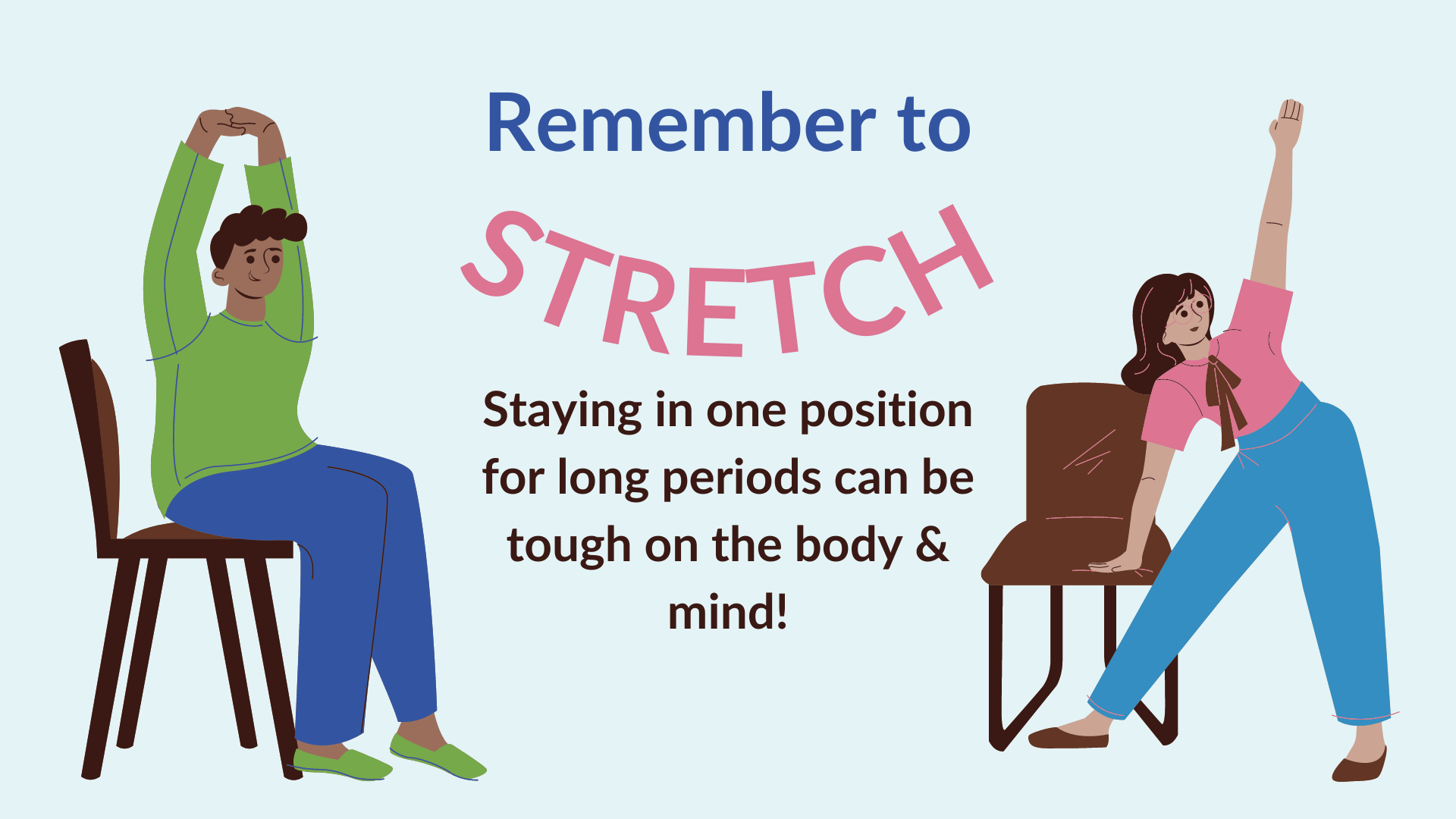